Святий Мартин Турський
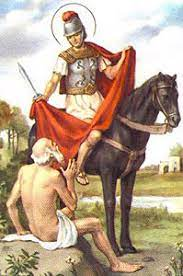 Виконала студентка 32 групи ФІМ                    Третяк Вероніка
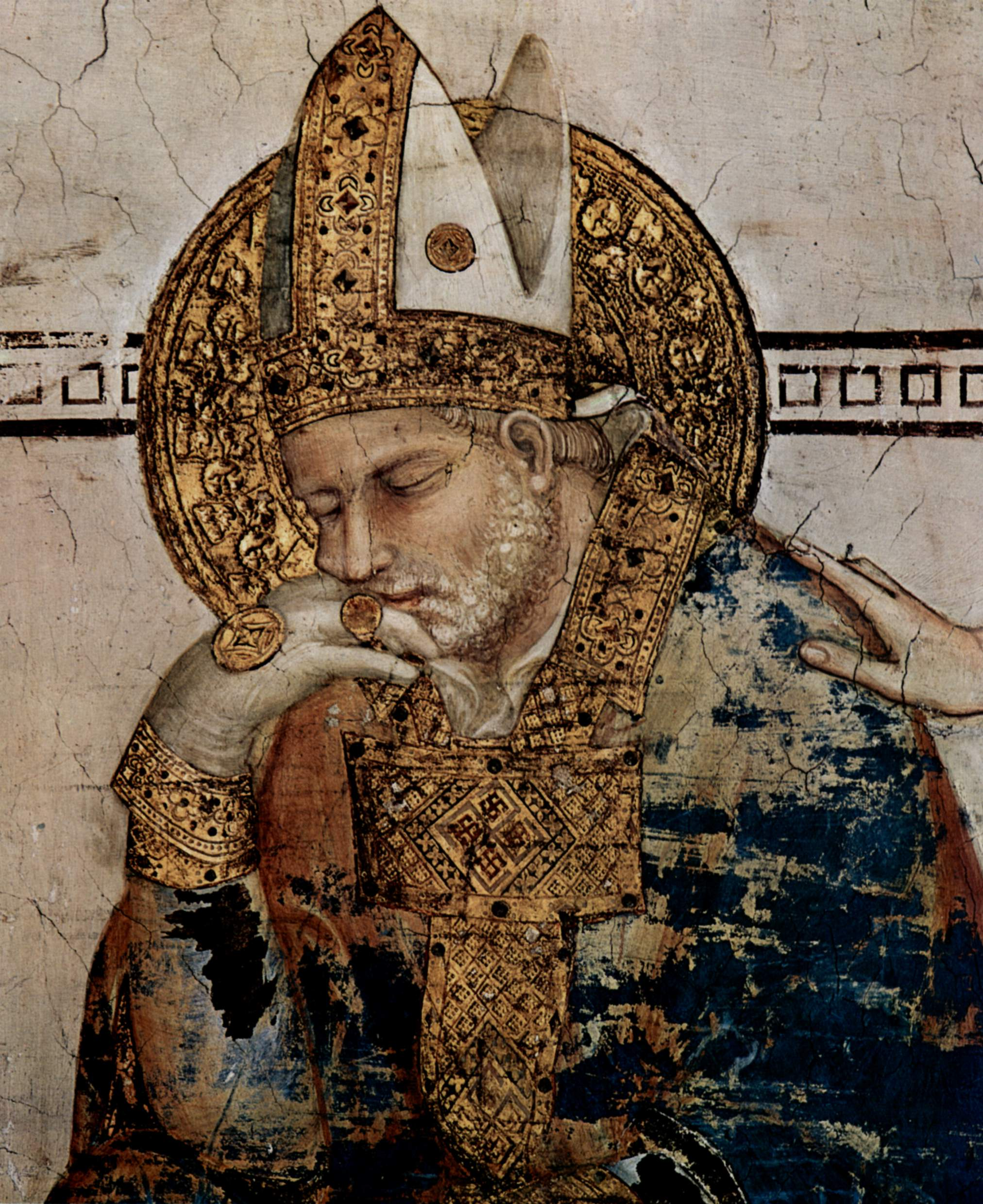 Високо і широко, всенародно люблений у давній та середньовічній Франції св.Мартин Турський (316-397) є натхненником французької християнської культури, засновником галльського – французького – монашества.
Дитячі роки
Мартин народився 317 року в римській провінції Паннонія в місті Саварія (Угорщина).                                Його батько був легіонером армії Римської імперії і залишався переконаним прихильником римського язичництва. Тому свідомо назвав свого сина на честь Марса (римського бога війни). Дитячі роки Мартина минали у місті Тіцінум (тепер — Павія) біля річки Тічино, притоки річки По, куди перевели служити батька.
В 15 років уже вступив на військову службу, до армії Константина ІІ, співправителя Великої Римської імперії. До цього він навчався в Італії (у Павії), де ознайомився з християнським ученням; до кінної армії вступив за наполяганнями батька.
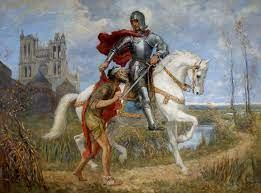 У 338 році під час перебування в гарнізоні Ам'єна, Мартин у люту зимову холоднечу зустрів жебрака і щоб зігріти його віддав йому половину свого плаща, який називали «капа».
Вночі уві сні побачив Христа, одягненого в його плащ, який сказав ангелам: «Дивіться, мене Мартин-катехумен одягнув!». 
Пізніше друга половина плаща-капи святого Мартина стала предметом вшанування у французькій армії.           Для неї був створений похідний храм, який назвали «капелою», а священика, який служив у цьому храмі, почали називати capellanus, капелан.
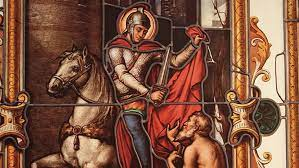 Навесні 339 року на Великдень Мартин охрестився.
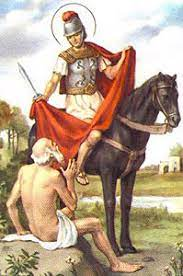 Пізнавши уві сні, що під виглядом жебрака до нього приходив сам Ісус, св.Мартин полишає військову службу, прямує до Піктавії (Пуатьє), щоби просити тамтешнього єпископа Іларія про хрещення і служіння в Церкві.                                  Відзначимо, що це сталося, як Мартинові було лише 18 років.
При єпископі Іларії він став аколітом, а як 356 року єпископ був гнаний, то св.Мартин подався у світи разом із ним, щоби, повернувшись 360 року, заснувати перший у Франції (тоді ще в Галлії, в Лігюжі) християнський монастир. Там він і сам перебував, поки його не обрали Турським єпископом.
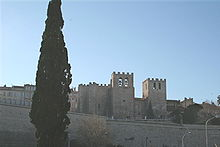 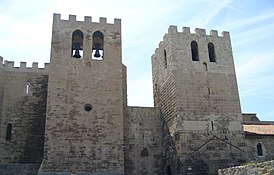 Абатство Сен-Віктор
Ставши пастирем, у звичаях своїх залишився монахом, не допускав ніяких вигод у житті й картав тих, хто дозволяв собі «розслабитися», діставши високу посаду.
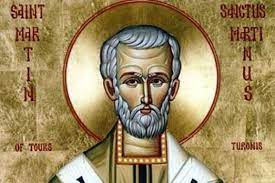 Засновувані ним монастирі поєднували монаше життя з місійною працею, та й сам єпископ Мартин здійснив чимало місійних подорожей (помер, власне, під час однієї з таких поїздок). Став першим святим Західної Церкви, який не був мучеником.
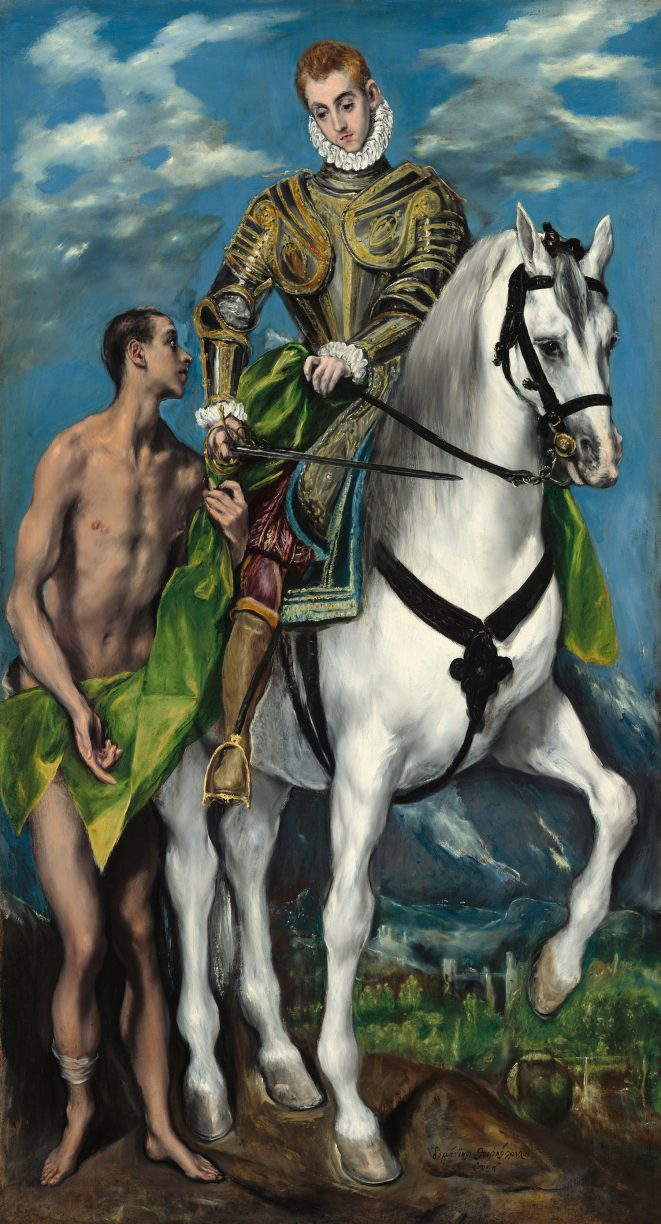 Як єпископ, св.Мартин відзначався тією само «невойовничістю», через яку зійшов з коня імператорської армії та став пастирем Христовим.
Єпископ Мартин вважав, що визнання людьми будь-якої єресі саме по собі є достатнім покаранням для них, оскільки вони, відпадаючи від істини віри, прирікають свої душі на загибель, і цього достатньо для кари. Натомість вмішувати у свої справи державну владу і тим більше закликати до смертних вироків – не християнська поведінка.
Єпископ Мартин помер у Канді, його тіло доправили Луарою до Тура і там поховали 11 листопада. Його реліквії донині спочивають у тамтешньому соборі, що став базилікою св.Мартина.
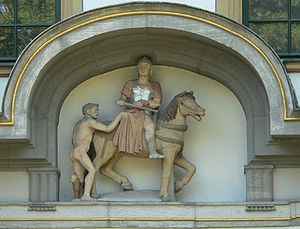 Покровитель Франції, королівського роду Меровінгів, деяких дієцезій, а також дітей, воїнів, жебраків, ткачів, подорожніх.
Мартин Турський і Україна
В Україні святий Мартин Турський вшановувався як патрон окремих міст, про що свідчать його зображення на старовинних гербах міст Мукачева (герб наданий 1376 р.) і Полонного (герб відомий з 1766 р.).
Пам'ятник Святого Мартина у Мукачево
Мукачево теж має такого покровителя, і щороку 11 листопада помпезно відзначає його день. Окрім того, одний з найстаріших католицьких храмів теж   імені Мартина.
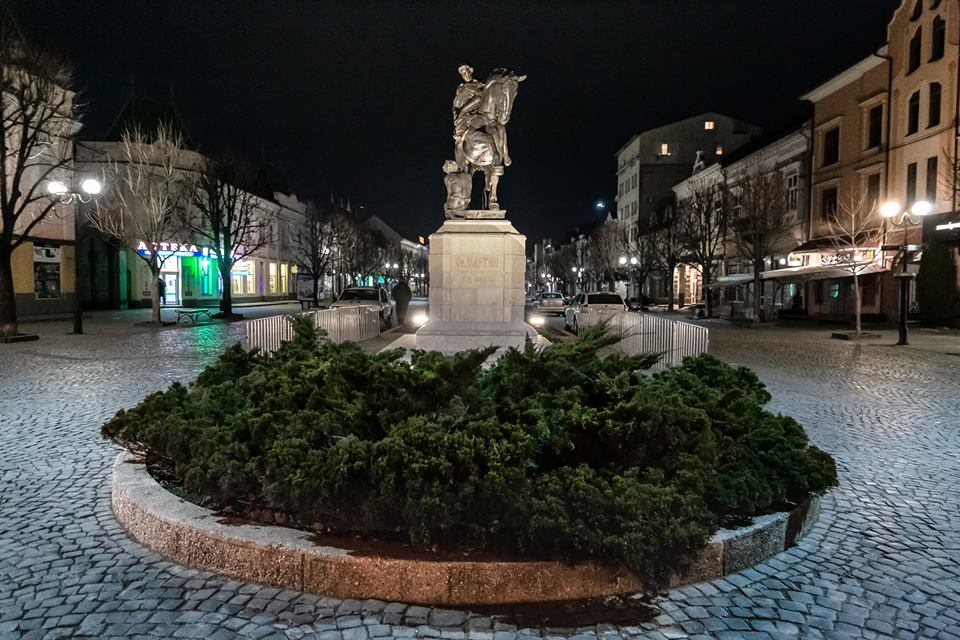 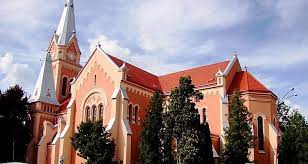 Пам'ятник Святого Мартина
Костьол імені Святого Мартина в Мукачево
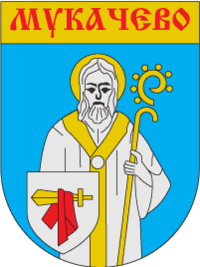 Герб Мукачево із зображеним на ньому Мартином Святим
Святого Мартина вважають покровителем багатьох європейських міст. Окрім того в Карибському морі є остів, названий в честь нього. А в Англії є академія імені святого.
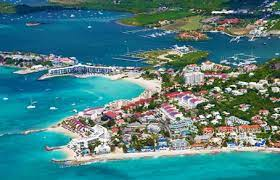 Острів Святого Мартина
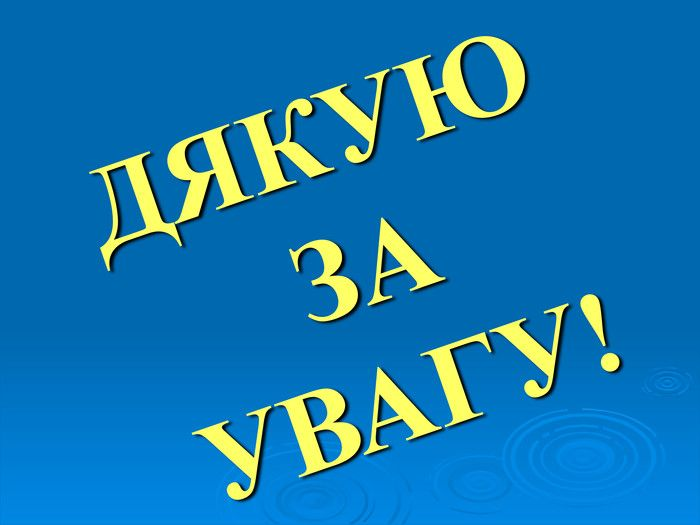